Celebrating Connor’s 13th Birthday!
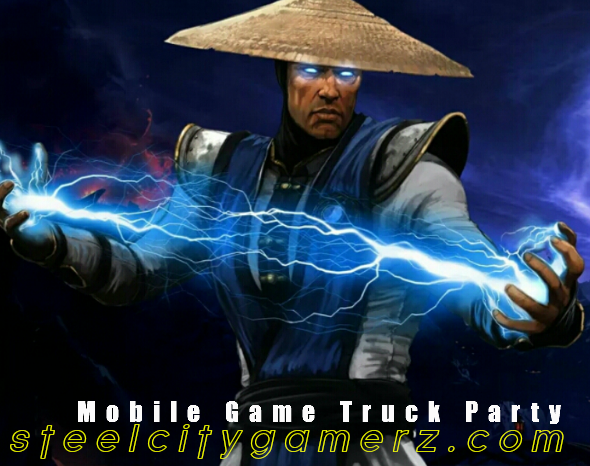 For:        Brad Michaelson
Date:        April 9th 2016
Time:        2:00 - 4:00pm
Where:     Your Location
 
RSVP:      Phone or Email